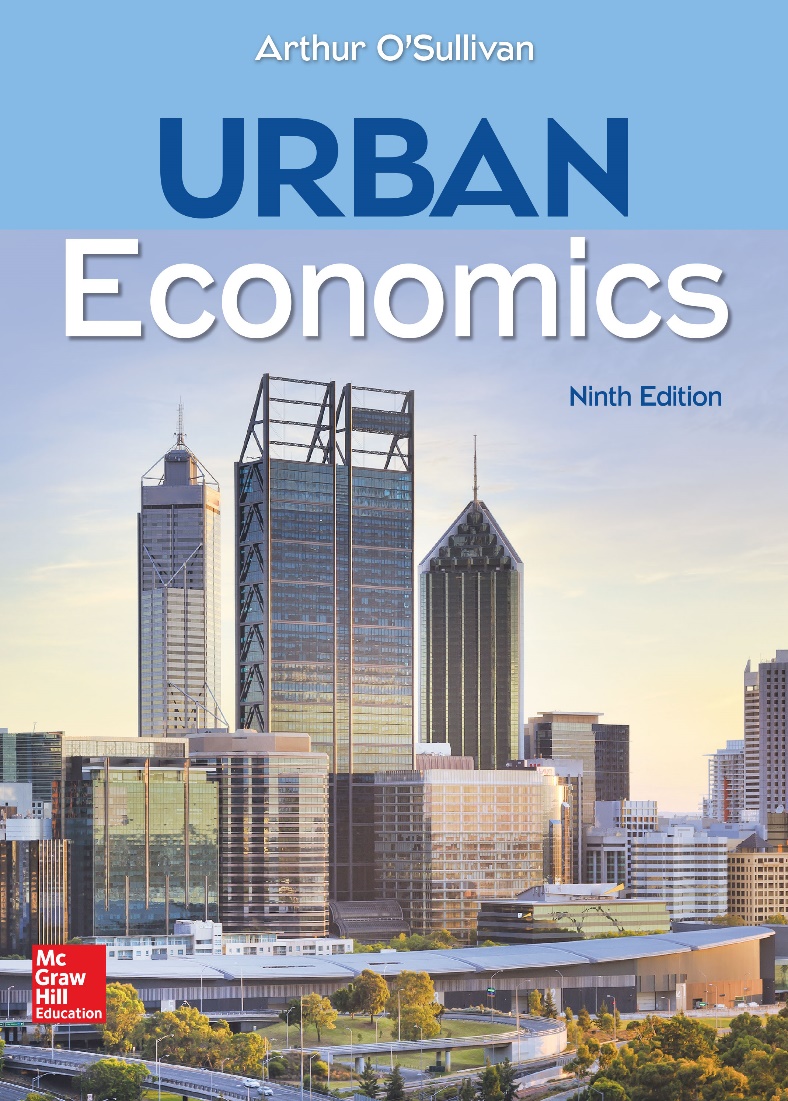 CHAPTER 18
Cars and Roads
Introduction
An external cost is a cost experienced by someone other than the person deciding how much of an activity to undertake. This policy-oriented chapter focuses on three external costs generated by cars: congestion, pollution, and traffic accidents.
The economic approach to an external cost is to use a tax to internalize the externality and thus ensure that the decision maker incurs the full cost of his or her choices. 
This simple approach lets markets work: once the external cost is internalized, individual decision makers will make efficient choices.
Congestion Externalities
Consider first the external cost generated by using crowded roads and highways.
Each additional driver slows traffic and thus imposes an external cost on other drivers. 
The economic approach to congestion is straightforward. 
There is an external cost associated with using a highway—an additional vehicle slows down other vehicles—and a congestion tax equal to the marginal external cost will internalize the externality and generate an efficient outcome. 
The efficient level of congestion is not zero, just as the efficient level of pollution is not zero.
The Cost of Travel: External, Private, and Social (1 of 2)
Start with calculating the marginal external cost of travel. 
An additional vehicle on the road decreases the space between vehicles and drivers naturally slow down to maintain safe distances between vehicles. 
The slowing of traffic forces each other road user to spend an additional m minutes traveling on the road. 
If there are v other road users and the opportunity cost of travel time is c per minute, the marginal external cost of an additional vehicle is
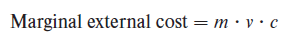 [Speaker Notes: Alt-Text: Marginal external cost equals m times v times c]
The Cost of Travel: External, Private, and Social (2 of 2)
For example, suppose m = 0.01 (an additional vehicle increases the travel time of each other user by 0.01 minutes), v = 1200 (there are 1200 other users), and c = $0.20 (the opportunity cost of travel time is $0.20 per minute). In this case, the marginal external cost of an additional vehicle is

An additional vehicle imposes a cost of $2.40 on other highway users.
The marginal external cost depends on traffic volume.
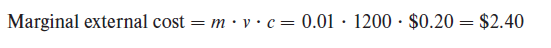 Discuss why the marginal external cost becomes relatively low when the volume is low.
[Speaker Notes: Alt-Text: Marginal external cost equals m times v times c equals 0.01 times 1200 times $0.20 equals $2.40]
Travel Cost: Private, External, Social
Why is there an increase in the marginal external cost of travel?
[Speaker Notes: Alt-Text: A line graph plots private, social, and external trip cost. The horizontal axis shows vehicles, listing v subscript 0, v prime, and v double prime. The vertical axis shows cost in dollars, listing 3.00, 4.00, 4.80, 6.40, and 9.00. The curve for private trip cost rises through point a (v subscript 0, 3.00), point b (v prime, 4.00), and point c (v double prime, 4.80). The curve for social trip cost rises through point a (v subscript 0, 3.00), point e (v prime, 6.40), and point d (v double prime, 9.00). External cost is the cost difference between point e and point b, and between point d and point c. 

Presenter Note: The private cost of travel is the cost experienced by an individual driver. In the figure, the private trip cost is the lower of the two curves. This curve shows the sum of the monetary and time cost of travel along a stretch of highway. The monetary cost is constant at $2.00 per trip, and the time cost for uncongested travel is $1.00. The private cost curve is horizontal at $3.00 ($2.00 + $1.00) as long as everyone travels at the legal speed limit, which happens up to a volume of v0. For higher volumes, the spacing between vehicles decreases, causing drivers to slow down to maintain safe distances between vehicles. A slower speed means more travel time and thus a higher time cost. For example, at a volume of v′, the time cost doubles to $2.00, so the private cost of the trip is $4.00, with $2.00 in monetary cost and $2.00 in time cost.
The upper curve in the figure shows the social cost of travel, equal to the sum of private cost and external cost. The gap between the two curves is the marginal external cost travel. At volume v′, the private cost is $4.00 and the external cost is $2.40, so the social cost is $6.40. As the volume of travel increases, the external cost increases, widening the gap between the two curves. At volume v″, the private cost is $4.80 and the external cost is $4.20, so the social cost is $9.00.]
Market Equilibrium vs. Efficient Outcome:Equilibrium vs. Efficient Outcome
Discuss why equilibrium volume exceeds efficient volume.
[Speaker Notes: Alt-Text: A line graph plots private and social trip cost, and demand. The horizontal axis shows vehicles, listing v superscript E, v prime, and v asterisk. The vertical axis shows cost in dollars, listing 3.00, 4.80, 5.50, 6.40, 7.70, and 9.00. The curve for private trip cost rises through (0, 3.00) and point c (v asterisk, 4.80). The curve for social trip cost rises through (0, 3.00), point e (v superscript E, 6.40), point f (v prime, 7.70), and point d (v asterisk, 9.00). The line for demand falls through point e (v superscript E, 6.40), point L (v prime, 5.50), and point c (v asterisk, 4.80). 

Presenter Note: The figure shows the market equilibrium and the efficient outcome. The demand curve, which shows travelers’ willingness to pay to use the highway, is negatively sloped: an increase in the cost of using the road decreases the number of people for whom the cost exceeds the willingness to pay, so fewer people will use the road. The equilibrium is shown by point c, where the market demand curve intersects the private-cost curve. We use an * (asterisk) to identify the equilibrium, so the equilibrium volume is v*. For a total of v* travelers, the benefit of using the highway (the willingness to pay, shown by the demand curve) is greater than or equal to the private cost of the trip (shown by the private-cost curve). 

We can use the marginal principle to find the efficient number of vehicles. The efficient level of an activity is the level at which the marginal social benefit equals the marginal social cost. There are no positive externalities associated with travel, so the demand curve shows the marginal social benefit of travel. The marginal social cost is shown by the social-cost curve, which includes both the private and external cost of travel. We use E to indicate the efficient outcome. The demand curve intersects the social-cost curve at point e, so the efficient volume is vE vehicles. For the first vE vehicles, the social benefit of travel (the willingness to pay) is greater than or equal to the social cost, so their use of the highway is socially efficient.

The equilibrium volume v* exceeds the efficient volume vE because each user ignores the external cost imposed on other users. In the figure, Lois is willing to pay $5.50 for a trip (shown by point L on the demand curve) and her use of the road has a social cost of $7.70 (shown by point f). As one of v* users, her private cost is the equilibrium private cost $4.80. Lois will use the road because her willingness to pay exceeds the private cost ($5.50 > $4.80). But her use of the road is inefficient because her willingness to pay is less than the social cost ($5.50 < $7.70). Lois ignores the external cost of her decision, so she uses the highway even though her travel is inefficient.]
The Congestion Tax:Effects of the Congestion Tax
[Speaker Notes: Alt-Text: A line graph plots the effects of the congestion tax. The horizontal axis shows vehicles, listing v superscript E, v prime, and v asterisk. The vertical axis shows cost in dollars, listing 3.00, 4.00, 5.50, 6.40, and 7.70. The curve for private trip cost rises through (0, 3.00), point b (v superscript E, 4.00), and point c (v asterisk, 4.80). The curve for social trip cost rises through (0, 3.00), point e (v superscript E, 6.40), and point f (v prime, 7.70). The curve for private trip cost plus tax rises from less number of vehicles and $5.45 through point e (v superscript E, 6.40). The line for demand falls through point e (v superscript E, 6.40), point L (v prime, 5.50), and point c (v asterisk, 4.80). Tax is the cost difference between point e and point b. Gain is the region enclosed by the social trip cost curve, demand line, and x equals v asterisk. There is a shift from v asterisk to v superscript E.

Presenter Note: The economic approach to congestion is to internalize the congestion externality with a congestion tax. In the figure, a congestion tax of $2.40 per trip shifts the private-cost curve upward by $2.40.

1. Decrease volume. The tax decreases the number of vehicles from v* to vE. At point L on the demand curve, Lois’s willingness to pay ($5.50) is now less than her $6.40 cost (the private trip cost plus the $2.40 tax), so she will not use the highway. Similarly, for travelers v* through vE, the willingness to pay is now less than the cost, so they no longer use the highway.
2. Efficiency gain. The gain from keeping Lois (in vehicle v′) off the road equals the social cost avoided minus her benefit foregone. The cost avoided is the $7.70 social cost (point f), and the benefit foregone is her $5.50 willingness to pay for the trip (point L). So the gain from keeping Lois off the highway is $2.20. For the market as a whole, the efficiency gain from keeping vehicles v* through vE off the road is shown by the shaded area, the area between the social cost curve and the demand curve from v* to vE.

In considering the individual benefits and costs of a congestion tax, it’s important to note that a congestion tax generates revenue that can be used to cut other taxes. In our example, the congestion tax is $2.40 per traveler, which translates into a tax cut less than $2.40 because the congestion tax causes some travelers to stop using the road. To simplify, suppose vE is five-sixths of v*: the congestion tax cuts traffic volume by a sixth. In this case, the tax cut associated with a $2.40 congestion tax is $2.00 per consumer. For example, if v* = 600 and vE = 500, total tax revenue is $1,200, or $2.00 per consumer.]
Gains and Losses from aCongestion Tax: Road User
[Speaker Notes: Alt-Text: A line graph plots the gains and losses from a congestion tax for a road user. The horizontal axis shows vehicles, listing v double prime, v superscript E, and v asterisk. The vertical axis shows cost in dollars, listing 4.00, 4.80, 6.40, and 9.00. All data are approximate. The curve for private trip cost rises through (0, 3.00), point b (v superscript E, 4.00), and point c (v asterisk, 4.80). The curve for social trip cost rises through (0, 3.00) and point e (v superscript E, 6.40). The line for demand falls through point H (v double prime, 9.00), point e (v superscript E, 6.40, and point c (v asterisk, 4.80). Tax is the cost difference between point e and point b. The change in time cost is the cost difference between point b and point c. Tax refund is $2, between $4.80 and $6.80.

Presenter Note: The figure shows the consequences of a congestion tax for a consumer who pays the tax and continues to use the highway. A consumer at point H on the demand curve has a relatively high willingness to pay for highway travel ($9.00). After the tax, the price of travel is $6.40, so the consumer will continue to use the highway. The tax decreases traffic volume and decreases the private cost from $4.80 (point c) to $4.00 (point b), a savings in time cost of $0.80. The net gain is $0.40 = $0.80 time savings +$2.00 tax refund − $2.40 tax.]
Gains and Losses from aCongestion Tax: Diverted Driver
[Speaker Notes: Alt-Text: A line graph plots the gains and losses from a congestion tax for a diverted driver. The horizontal axis shows vehicles, listing v superscript E, v prime, and v asterisk. The vertical axis shows cost in dollars, listing 4.80 and 5.50. All data are approximate. The curve for private trip cost rises through (0, 3.00) and point c (v asterisk, 4.80). The curve for social trip cost rises through (0, 3.00) and  point e (v superscript E, 6.40). The line for demand falls through  point e (v superscript E, 6.40), point L (v prime, 5.50), and  point c (v asterisk, 4.80). Lost CS is the cost difference between point L and  point c. Tax refund is $2, between $4.80 and $6.80.

Presenter Note: The figure shows the consequence of a congestion tax for a consumer who stops using the highway. For a consumer at point L on the demand curve, the $5.50 willingness to pay exceeds the $4.80 pretax price, but is less than the $6.40 posttax price. The consumer experiences a loss of a consumer surplus of $0.70, equal to the $5.50 willingness to pay minus the $4.80 private trip cost. The net gain for the consumer is $1.30 = $2.00 tax refund − $0.70 loss in consumer surplus. 

In this example, all consumers are better off as a result of the congestion-tax policy because the tax refund is large enough to cover any loss of consumer surplus. If the tax refund were lower, some consumers would experience net losses. Nonetheless, any losses experienced by consumers just below point e on the demand curve will be more than offset by gains to other consumers, so the congestion-tax policy makes consumers as a whole better off.]
A Congestion-Tax City Grows
Using the graph, discuss how the benefits of a congestion tax in one region will spread to other cities in the region.
[Speaker Notes: Alt-Text: A line graph plots the growth of a congestion-tax city. The horizontal axis shows workers in millions, listing 5, 6, and 7. The vertical axis shows utility, listing u asterisk, u double asterisk, and u double prime. There are two curves. The first curve rises from 0.5 million workers and low utility level, reaches a peak, and falls through point c (5, u double asterisk) and point a (6, u asterisk). The second curve rises from 1 million workers and moderate utility level, reaches a peak higher than the first curve, and falls through point b (6, u double prime) and point d (7, u double asterisk).

Presenter Note: Because a congestion tax internalizes an externality, it increases economic efficiency of the urban economy and generates a welfare gain to society. We can use the urban utility curves (derived in an earlier chapter) to show the implication of congestion taxes on city size (workforce or population). Consider a region of 12 million workers and two identical cities, each with 6 million workers. In the figure, the initial utility curve has the familiar hill shape, reflecting the tension between agglomeration economies and diseconomies. Initially congestion is unpriced in both cities, and the initial equilibrium is shown by point a. The region’s workforce is split equally between two cities of 6 million workers, and the common utility level is u*.

Suppose one of the two cities adopts a revenue-neutral congestion tax. For example, the city could combine a congestion tax with a decrease in its income tax. In the figure, the tax program shifts the city’s utility curve upward. The internalization of congestion externalities decreases the magnitude of diseconomies of agglomeration, so it reduces the downward drag on utility as city size increases. The vertical shift is relatively small for a small workforce, where congestion is light, and relatively large for a large workforce, where congestion is heavy. In the congestion-tax city, the utility level increases from u* (point a) to u″ (point b). In the absence of migration, utility in the congestion-tax city would exceed the utility in the other city by u″ − u*. This is not a Nash equilibrium because there is an incentive for unilateral deviation. In response to the utility gap, workers will migrate to the congestion-tax city, and migration will continue until utility is equalized across the two cities.

The new regional equilibrium is shown by point c and point d. This is a Nash equilibrium because both cities have the same utility level u**, and the workforces in the two cities add up to the fixed regional workforce. The congestion-tax city (shown by point d) gains 1 million workers, while the other city (shown by point c) loses 1 million workers. Utility increases from u* to u** in both cities, meaning that workers in both cities benefit from an efficiency-enhancing congestion tax in one city. Workers in the other city benefit because the decrease in its workforce causes the city to move upward along its negatively sloped utility curve from point a to point c, where u** > u*. The benefits of a congestion tax in a one city spread to other cities in the region.]
Implementing a Congestion Task: Peak vs. Off-Peak Congestion Tax
Using the graph, discuss how the volume of traffic creates variations in implementation of a congestion tax.
[Speaker Notes: Alt-Text: A line graph plots peak versus off-peak congestion tax. The horizontal axis shows vehicles. The vertical axis shows cost in dollars. The private trip cost rises from zero vehicles and low cost to large number of vehicles and moderate cost. The social trip cost rises from zero vehicles and low cost to large number of vehicles and high cost. There are three demand lines. Low demand falls from zero vehicles and low cost to small number of vehicles and very low cost. Medium demand falls from small number of vehicles and moderately high cost to large number of vehicles and low cost. Large demand falls from moderate number of vehicles and high cost to large number of vehicles and moderate cost. Tax is the difference in cost between private and social trip cost, at the point where the demand line intersects with social trip cost line.

Presenter Note: In this part of the chapter, we look at the practicalities of implementing a congestion tax. In addition, we explore an alternative approach known as value pricing, a system under which travelers pay a toll to use special congestion-free lanes. The efficient congestion tax on a roadway varies with the volume of traffic. The figure has three demand curves, representing high, medium, and low demand for travel along a roadway. The efficient congestion tax is shown by the vertical gap between the two cost curves (private and social cost), computed at the efficient volume. When travel demand is relatively high, there is a relatively large gap between private and social cost, and thus a relatively large congestion tax. In the case of low demand, the market demand curve intersects the private cost curve along its horizontal segment. In this case, traffic flows at the speed limit, and there is no congestion externality and thus no congestion tax.]
Implementing a Congestion Task: Congestion Taxes in Selected Cities
[Speaker Notes: Alt-Text: A bar graph plots peak and off-peak tax in dollars per mile in three cities. Data from the graph, presented in the format, city: peak tax, off-peak tax, are as follows. Washington DC: 0.21, 0.02; Los Angeles: 0.26, 0.03; and London: 1.23, 0.49. 

Presenter Note: The figure shows estimates of the efficient congestion taxes per mile for three metropolitan areas. For the two U.S. cities, the peak-demand tax is roughly ten times the off-peak tax. For London, the peak-demand tax is five to six times the peak tax for the U.S. cities, and the differences in the off-peak taxes are even larger. On average, the efficient peak-demand congestion tax for U.S. cities is $0.085 per mile.

Modern technology allows the efficient implementation of roadway use taxes. Under a vehicle identification system (VIS), each car is equipped with a transponder—an electronic device that allows sensors along the road to identify a car as it passes. The system records the number of times a vehicle uses a congested roadway and sends a bill to the driver at the end of the month. For example, if the congestion tax is $0.24 per mile, a driver who travels 10 miles along a roadway 20 times per month would have a monthly tax bill of $48.00 (20 times $2.40). An alternative approach that avoids issues of privacy is to use anonymous debit cards to charge for using congested roads.

Singapore was the first city to use prices to charge for using roadways. The city started with the Area Licensing System (ALS) in 1975, a cordon pricing system under which drivers were charged about $2 per day to travel in a special toll zone in the central area of the city. In 1998, the city switched to Electronic Road Pricing (ERP), a smart-card system with user charges that increase with the level of congestion. The system has 28 gantries that charge users for entering the central area during the daytime. In addition, 14 of the city’s highways are subject to tolls during the morning peak period on weekdays.

Several cities have adopted cordon systems under which drivers are charged for entering a central area. Drivers in central London pay to use the streets on weekdays between 7:00 a.m. and 6:30 p.m. The cordon fee, implemented in 2003, reduced congestion and increased travel speeds. Stockholm introduced a variable-rate cordon system in 2006: the charge for entering the central core area varies by time of day. The Stockholm pricing scheme increased transit ridership and increased travel speeds. In the United States, a proposal for a similar cordon system for New York City precipitated a spirited political debate, and was eventually blocked by the state legislature.]
Value Pricing and HOT Lanes
A recent development in road pricing is labeled value pricing, a system under which drivers pay to use special high-speed “express” or toll lanes. 
Some express lanes are converted carpool lanes, labeled HOT lanes (for high occupancy or toll) because users must either have a minimum number of occupants (2 or 3) or pay a toll. 
In some cases, the toll varies with travel demand, rising during peak demand to limit traffic volume and keep speeds at a target level. This system makes the lanes of a roadway differentiated products, with higher prices for high-quality (faster) express lanes. 
This is similar to consumers paying a higher price for better seats in a theater or athletic event: the best seats are allocated to consumers who are willing to pay the most for them.
Value Pricing and HOT Lanes:Pricing an Express Lane
Discuss the different mechanics of value pricing for an express lane.
[Speaker Notes: Alt-Text: A line graph plots the pricing of an express lane. The horizontal axis shows vehicles, listing v subscript 0. The vertical axis shows trip cost in dollars, listing c subscript 0, c prime, and c double prime. The line for trip cost is horizontal, y equals c subscript 0, until x equals v subscript 0. After this value, the line for trip cost curves upward. The line for high demand falls through point a (v subscript 0, c double prime). The line for low demand is shifted downward and falls through point b (v subscript 0, c prime). Toll is the difference between c subscript 0 and c prime, and c subscript 0 and c double prime.

Presenter Note: The figure shows the mechanics of value pricing for an express lane. Suppose a firm builds a new express lane and commits to congestion-free travel: traffic volume will not exceed v0. When the demand for the express lane is relatively high, the full cost (including the toll) required to generate a volume v0 is c″. The toll is shown by the gap between c″ and c0, the private trip cost at the free-flow volume. When demand is relatively low, the toll is smaller, equal to (c′ − c0). The express lane will be a rational choice if the savings in time costs exceed the toll, a likely case for travelers with relatively high opportunity cost of travel.]
Effects of an Express Lane on the Regular Roadway
[Speaker Notes: Alt-Text: A line graph plots the effects of an express lane on the regular roadway. The horizontal axis shows vehicles listing v triple prime, v double prime, and v prime. The vertical axis shows trip cost in dollars, listing c double prime and c prime. The curve for trip cost is horizontal corresponding to low trip cost, and curves upward after a particular value. The line for D subscript 1 falls through point a (v prime, c prime). The line for D subscript 2 is shifted downward and falls through point b (v triple prime, c prime) and point d (v double prime, c double prime).

Presenter Note: The switching of travelers to an express lane benefits the travelers who remain on the regular roadway. In the figure, the demand curve for the regular roadway shifts to the left by the number of diverted drivers (v′ − v″′). The equilibrium volume decreases from v′ to v″ and the equilibrium trip cost decreases from c′ to c″. Notice that the equilibrium volume decreases by (v′ − v″), which is less than the horizontal shift of the demand curve. The decrease in travel time increases the number of travelers as the market moves downward along the demand curve. In the transportation world, the increase in volume from v″′ to v′ is an example of latent demand: a decrease in travel cost increases the number of travelers. In economics this is an example of the law of demand: a decrease in price increases the quantity demanded.

The use of value pricing and HOT lanes has increased in recent years. Several metropolitan areas in North America have converted carpool lanes or built new lanes for premium pricing, including Orange County (CA), San Diego, Toronto, Minneapolis, and Denver. In other cities, private firms have taken the initiative, proposing new highways with the expectation of using value pricing to make a profit. For example, a consortium submitted a proposal for new HOT lanes on the Washington Beltway and Interstate 395 in Virginia.]
Environmental Externalities
Motor vehicles generate two types of environmental externalities: 
air pollution 
greenhouse gases.
[Speaker Notes: Presenter Note: Motor vehicles generate two types of environmental externalities: air pollution and greenhouse gases. The air pollutants include particulate matter, nitrogen oxides, volatile organic compounds, sulfur oxides, carbon monoxide, and ozone (a result of atmospheric reactions of other pollutants). These pollutants cause health problems related to respiratory systems and cause premature deaths. The estimated air-pollution cost per mile driven is $0.013, over 99 percent of which comes from particulate matter (Small and Verhoef, 2007). Roughly three-fourths of the pollution cost from motor vehicles comes from premature deaths. Motor vehicles also emit carbon dioxide, and the estimated carbon-related external cost of gasoline is $0.061 per gallon, or $0.003 per mile driven in the United States. Adding the two environmental costs together, the external environmental cost per mile driven is $0.016.]
Externality Tax vs. Gasoline Tax
As for other external costs, the economic approach to air pollution is to use a pollution tax to internalize the externality.
A tax equal to the marginal external cost of pollution would cause drivers to incorporate the full costs of driving into their decisions, leading to the efficient level of driving and air pollution. 
A pollution tax would encourage people to buy cars with lower pollution and carbon emissions per mile driven and to drive fewer miles.
To implement this pure pollution tax, a monitoring device would be installed in each car to measure its emissions; owners would be periodically charged for the emissions.
Discuss why a gasoline tax is used as an alternative approach to reduce carbon emissions.
The Market Effects of a Gasoline Tax
Discuss the implications of a unit gasoline tax in a perfectly competitive environment.
[Speaker Notes: Alt-Text: A line graph plots demand, supply, and supply with tax. The horizontal axis shows gasoline, listing g double asterisk and g asterisk. The vertical axis shows cost in dollars, listing 4.00, 4.16, and 4.32. The line for demand falls through point c (g double asterisk, 4.16) and point a (g asterisk, 4.00). The line for supply rises through point a (g asterisk, 4.00). The line for supply with tax is shifted upward and rises through point c (g asterisk, 4.16) and point b (g asterisk, 4.32). Tax is the shift from the supply line to supply with tax line.

Presenter Note: The figure shows the implications of a unit gasoline tax in a perfectly competitive market. In the initial market equilibrium shown by point a, the price of gasoline is $4.00 per gallon and the equilibrium quantity is g*. The tax is assumed to be $0.32 per gallon, including $0.26 for air pollutants ($0.013 per mile times 20 miles per gallon) and $0.06 for carbon emissions. The tax shifts the market supply curve upward by $0.32, and the new market equilibrium is shown by point c, with a price of $4.16 and a quantity g**. The increase in the equilibrium price is half the tax (the vertical shift of the supply curve), meaning that consumers and producers split the tax equally. This is consistent with studies of the effect of gasoline taxes on equilibrium prices.

As explained in a typical course in intermediate microeconomics, the fraction of a tax shifted forward to consumers is determined by the price elasticities of demand and supply for the taxed good. If we define s as the fraction of the tax shifted forward to consumers:
s = Δp*/Tax=eS/eS-eD

The fraction of the tax shifted backward onto input suppliers is (1 − s). For example, suppose the price elasticity of demand for gasoline is −1.0 and the price elasticity of supply is 1.0. In this case, half the gasoline tax will be shifted forward to consumers:
s = eS/eS-eD =1/1-(-1)=1/2

In our numerical example, a unit tax of $0.32 increases the gasoline price by $0.16, leaving half the tax to be borne by producers. Studies of the market effects of the gasoline tax indicate a roughly equal sharing of the tax, suggesting that the price elasticity of demand is roughly equal to the price elasticity of supply.

Who bears the producer burden of the tax? Recall that the long-run market supply curve of a product is positively sloped if input prices increase as the total output of the industry increases. This is the case of an increasing-cost industry. In the gasoline market, the input whose price increases with the total output of the industry is the price of crude oil: the larger the quantity of gasoline produced, the larger the demand for crude oil and the higher its price. Moving in the other direction, a tax that decreases the quantity of gasoline produced decreases the demand for crude oil, decreasing its price. Therefore, a gasoline tax will be borne by consumers and the suppliers of crude oil.]
Externalities from Traffic Accidents
Consider next the external costs generated by traffic accidents. In addition to the costs of bodily harm and property damage, traffic accidents also use resources to handle insurance claims and legal issues.
Social Cost of Traffic Accidents
The largest cost of traffic accidents is the cost associated with traffic deaths. 
The value of a statistical life (VSL) is computed by examining people’s willingness to pay to avoid the risk of death.
In the following example, the implied value of a statistical life (VSL) is $5.5 million.
[Speaker Notes: Presenter Note: 
The largest cost of traffic accidents is the cost associated with traffic deaths. The value of a statistical life (VSL) is computed by examining people’s willingness to pay to avoid the risk of death. For example, suppose the typical person is willing to pay $5,500 to reduce the probability of dying in an accident from 0.001 (one chance in one thousand) to zero.  If every person in a group of 1,000 experiences the same 0.001 reduction in the probability of death, they would collectively be willing to pay $5.5 million for one statistical life saved.]
Social Cost of Traffic Accidents
[Speaker Notes: Alt-Text: A table shows the social cost of traffic accidents. The table shows the following two column headers: type and cost open parenthesis dollars per vehicle mile close parenthesis. Row entries are as follows: Row 1: death or injury, 0.103. Row 2: productivity loss, 0.013. Row 3: medical expenses, 0.008. Row 4: property damage, 0.007. Row 5: legal police, fire, 0.004. Row 6: insurance administration, 0.003. Row 7: traffic delay, 0.002. Row 8: total, 0.140.

Presenter Note: The table shows the components of the social cost of traffic accidents. The numbers are the accident cost per mile driven. The largest cost is for death and injury, and the numbers are based on VSL = $5.5 million. The second largest component incorporates the productivity lost during the recovery time of accident victims. The costs associated with medical expenses and property damage are not far apart. The cost of traffic delay incorporates the cost of congestion when an accident reduces the carrying capacity of roadways.]
Inefficiency from Underpricing Accident Costs: Traffic Accidents and Efficiency
How does the underpricing of traffic accidents create an efficiency loss?
[Speaker Notes: Alt-Text: A line graph plots marginal social cost, marginal private cost, and demand. The horizontal axis shows miles, listing m superscript E, m prime, and m asterisk. The vertical axis shows cost in dollars, listing p asterisk and p double asterisk. The line for marginal social cost is horizontal, y equals p double asterisk, passing through point b and point c (m prime, p double asterisk). Point b corresponds to moderate number of miles and p double asterisk. The line for marginal private cost is horizontal, y equals p asterisk, passing through point a (m asterisk, p asterisk). The line for demand equals marginal benefit falls through point b and point d, and point a (m asterisk, p asterisk). Point d corresponds to m prime and a value between p asterisk and p double asterisk. The difference between point p asterisk and point p double asterisk is $0.061. The triangular region enclosed by the demand line, marginal social cost line, and x equals m asterisk is shaded.

Presenter Note: Small and Verhoef (2007) estimate that on average, the marginal external accident cost is $0.061 per mile driven. The figure shows the inefficiency generated by this external cost. The marginal private cost of driving includes the private cost of accidents (the driver’s own risk of death and injury, medical expenses, property damage). The rational individual choice is shown by the intersection of the demand curve and the private-cost curve at point a. The marginal social cost of driving exceeds the private cost by the $0.061 marginal external cost. The efficient outcome is shown by point b, with mE < m*.

The shaded area shows the efficiency loss resulting from the underpricing of traffic accidents. This is the familiar deadweight loss, computed as the area between the marginal social cost curve and the demand curve, from the market equilibrium (m*) to the efficient outcome (mE). To illustrate, consider the efficiency loss from driving mile m′. The cost is shown by point c and the benefit is shown by point d; the efficiency loss is shown by the gap between the two points. Adding up the gaps between marginal social cost and the demand curve from the equilibrium m* to the efficient mE, we get the shaded area as the efficiency loss from underpricing traffic accidents.

The marginal external accident cost varies across drivers and vehicles. For drivers who consume alcohol before driving, the external cost is roughly seven times the average external cost, or $0.427 per mile. For young drivers (age < 25 years), the external cost is roughly $0.109 cents per mile, compared to $0.034 for drivers ages 25 to 70. For accidents involving at least one vehicle designated as a “light truck” (a van, pickup truck, or sport utility vehicle), the probability of being killed is much higher. In an accident involving a light truck and a car, the probability that a car occupant is killed is 61 percent higher than in an accident involving two cars (White, 2004). For a pedestrian, the difference in the probability of being killed is 82 percent higher when being struck by a light truck rather than a car.

One possible response to external accident cost is pay-as-you-drive pricing. The external accident cost depends on miles driven, and a VMT (vehicle mile traveled) tax increases the marginal cost of driving. For a VMT tax designed to internalize external accident cost, the tax would be $0.061 per mile. The VMT tax could vary with the type of vehicle, with a higher tax on light trucks. In the figure, a VMT tax would decrease miles driven from the inefficient m* miles to the socially efficient mE miles. As shown by Parry (2004), the possible efficiency gains from a VMT tax are substantial.]
Safety Equipment and Risk Compensation
An important policy issue concerns the effect of vehicle-safety policies on driver behavior. Starting in 1966, the U.S. government established safety standards for new cars. 
Among the mandated features are head restraints, seat belts, dual braking systems, and airbags. 
The widespread implementation of laws requiring vehicle occupants to wear seat belts saved lives overall, but death rates for pedestrians and bicyclists increased. 
This puzzling effect is explained by the theory of risk compensation (Peltzman, 1975).
[Speaker Notes: Presenter Note: This puzzling effect is explained by the theory of risk compensation (Peltzman, 1975). Seat belts and other safety features make drivers feel safer because the consequences of an accident are less severe if the driver is buckled in. People who feel safer drive faster and less cautiously, so there are more accidents and thus more pedestrian and bicyclist deaths.]
Safety Equipment and Risk Compensation: Speed and Risk Compensation
Using the graph, discuss a driver’s decision about how fast to drive.
[Speaker Notes: Alt-Text: A line graph plots initial marginal cost, marginal cost of air bags, and marginal benefit. The horizontal axis shows speed in miles per hour, listing 43 and 46. The vertical axis shows cost in dollars, listing 6. The lines of decreasing steepness are as follows: initial marginal cost rising through point a (43, 6), marginal cost of air bags rising through point b (46, 6), and marginal benefit, a horizontal line, passing through point a (43, 6) and point b (46, 6).

Presenter Note: The figure illustrates a driver’s decision about how fast to drive. The benefit of driving faster is a shorter trip and thus more time for other activities. In this example, the marginal benefit of speed is constant at $6: each additional unit of speed (mile per hour) generates a $6 benefit in extra time. Speed is costly because it increases the probability of being in a traffic accident and increases the cost of an accident (property damage, injuries, death). In the figure, the marginal cost of speed increases with speed: the expected accident cost increases at an increasing rate with speed. Applying the marginal principle, a driver will choose the speed at which the marginal benefit of speed equals the marginal cost. The initial rational choice is 43 mph. Going faster is irrational because the marginal cost associated with going 44 mph instead of 43 mph exceeds the $6 marginal benefit.

Consider the effects of installing airbags. A car with airbags has a lower accident cost (lower injury cost) and has a lower marginal-cost curve. In the figure, the installation of air bags tilts the marginal-cost curve downward. The rational choice shifts from point a to point b, meaning that the rational speed increases from 43 to 46 mph. In general, features such as airbags decrease the consequences of accidents for drivers and their passengers, causing faster and less cautious
driving.

How does mandated safety equipment affect the total number of traffic deaths? For drivers and their passengers, faster driving increases the number of accidents, but the safety equipment decreases the probability of dying in an accident. The net effect of these two conflicting effects is a decrease in highway deaths for people in cars: the increase in the number of accidents is dominated by a lower probability of dying in an accident. In contrast, the increase in speed and reckless driving and the resulting increase in the number of accidents increases death rates for pedestrians and bicyclists.]